Indian Copyright Act
Legal Right 
	on
 Intellectual Work
Intellectual Works
Artistic works
Cinematographic films
Dramatic works
Literary works
Music
Sound recordings
Copyright Owners
Literary work : Author
Dramatic work : Performer
Music: Composer
Cinematographic film: Producer
Photograph: Photographer
Sound Recording: Lyricist, Composer, Singer/ Producer
Employer
Assignee
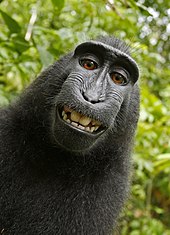 Bundle of Rights
Reproduction
Communication
Performance
Adaptation 
Translation
How to Claim?
Automatic
Copyright Office, Department of Education, MHRD, GOI
Register of Copyrights
Term of Copyright
Protected for a limited period of time
60-year from the year following the death of the author
60-year from the date of publication
Foreign Works
International Copyright Order
Berne Convention for the Protection of Literary and Artistic Works
Copyright Infringements
Making infringing copies for sale
Performance of works in public
Distributing infringing copies for trade 
Importation of infringing copies
Crim. offence u/s 63 of Copyright Act
Six months Imp. & fine of Rs. 50,000/-
Second & subsequent conviction
Creative Common Licences
Licence Elements
Attribution
Non-commercial
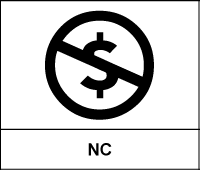 No Derives
Share Alike
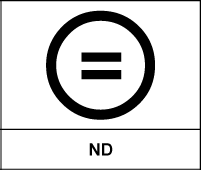 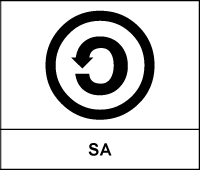 Creative Common Licence-1
Attribution 







Copy, Display, Distribute, Perform, Modify both for commercial & non-commercial purposes
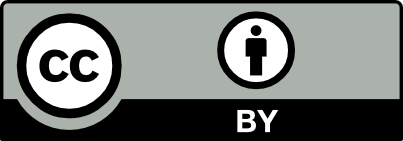 Creative Common Licence-2
Attribution, Non-commercial 







Copy, Display, Distribute, Perform, Modify: Non-commercial purpose
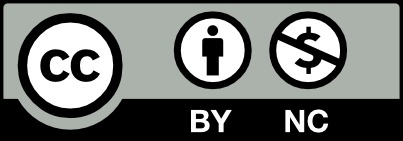 Creative Common Licence-3
Attribution, No Derivative 
 






Copy, Display, Distribute, Perform Commercially & Non-Commercially:  Verbatim copies
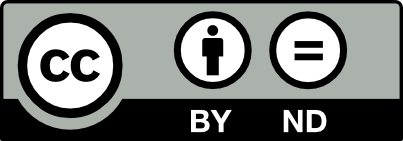 Creative Common Licence-4
Attribution, Share Alike 







Copy, Display, Distribute, Perform, Modify commercial or non-commercial purposes- Share alike
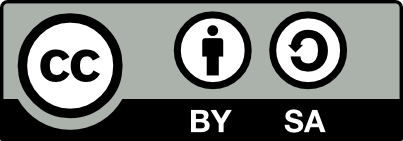 Creative Common Licence-5
Attribution, Non-Commercial, Share Alike







Copy, Display, Distribute, Perform, Modify Non-commercial purposes & Share alike
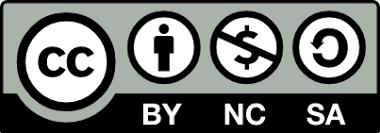 Creative Common Licence-6
Attribution, Non-Commercial, No Derivative







Copy, Display, Distribute, Perform-Verbatim, Non-Commercially
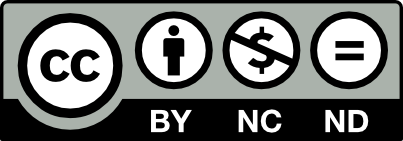